1.6.9 The complex numbers are a field
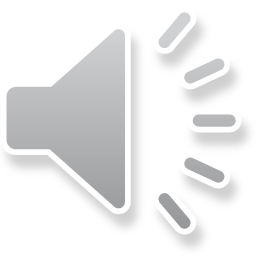 The complex numbers are a field
Introduction
In this topic, we will
Observe that complex numbers are a field
Emphasize that most of the operations you performed in secondary school for reals also apply to complex numbers
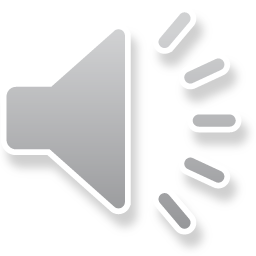 2
The complex numbers are a field
Review
In the last sequence of topics, we have defined:
Rectangular and polar representations
The complex plane
Absolute value or magnitude and the angle or argument
Addition, subtraction, the additive identity (0 + 0j), and additive inverses
Multiplication, division, the multiplicative identity (1 + 0j), and multiplicative inverses
Integer powers, complex conjugates
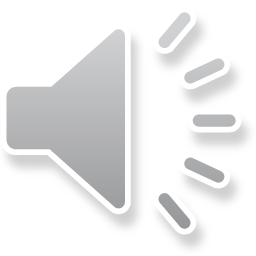 3
The complex numbers are a field
The complex numbers are a field
Apart from some of the definitions, most of the behaviors were the same as for real numbers
That is, all eight axioms for a field are satisfied by complex numbers
Thus, what you did in secondary school, you can do here, too
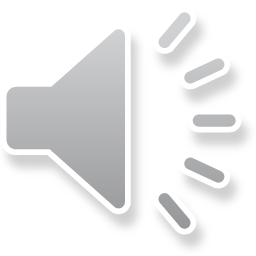 4
The complex numbers are a field
The complex numbers are a field
If z and w are complex numbers, then
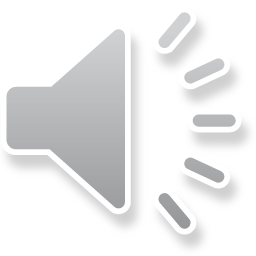 5
The complex numbers are a field
Linear ordering
There is only one useful feature of the reals that is lost with complex numbers:
The reals are linearly ordered:
Given two real numbers x and y, then exactly one of these statements is true:
,               , or


There is no natural or useful linear order on complex numbers
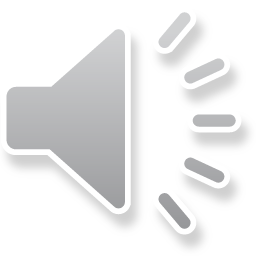 6
The complex numbers are a field
Geometric series
Remember those formulas for geometric series?


And if |z| < 1 then 


Both are still true for complex numbers
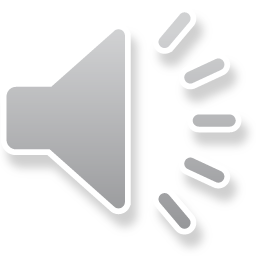 7
The complex numbers are a field
Geometric series
You can even check these explicitly
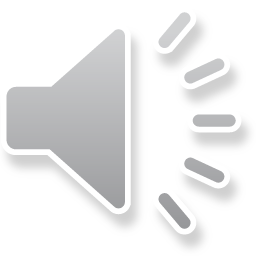 8
The complex numbers are a field
Roots of a polynomial
All polynomials you will consider have real coefficients
However, what are the roots of                                                                            ?




	Thus, the roots are 


	Thus,
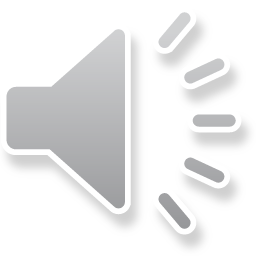 9
The complex numbers are a field
Summary
In this topic, we’ve emphasized that the complex numbersare a field—just like the reals
All the properties of real numbers you’re used to generallyapply to complex numbers
The words complex and imaginary are somewhat misleading…
The only property we lose is linear ordering
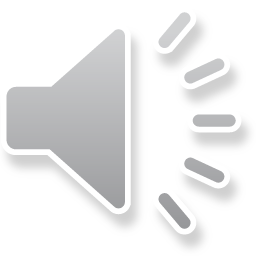 10
The complex numbers are a field
References
[1]	https://en.wikipedia.org/wiki/Complex_number
[2]	https://en.wikipedia.org/wiki/Field_(mathematics)
[3] 	https://en.wikipedia.org/wiki/Total_order
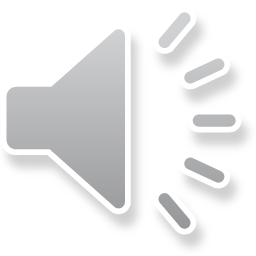 11
The complex numbers are a field
Acknowledgments
None so far.
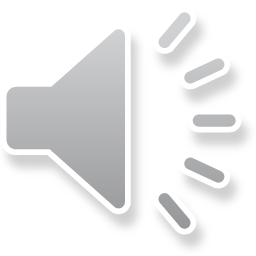 12
The complex numbers are a field
Colophon
These slides were prepared using the Cambria typeface. Mathematical equations use Times New Roman, and source code is presented using Consolas.

The photographs of flowers and a monarch butter appearing on the title slide and accenting the top of each other slide were taken at the Royal Botanical Gardens in October of 2017 by Douglas Wilhelm Harder. Please see
https://www.rbg.ca/
for more information.
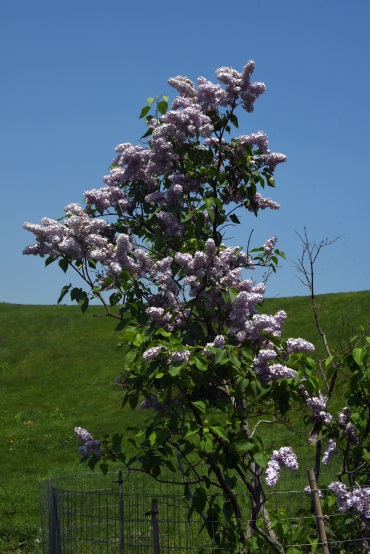 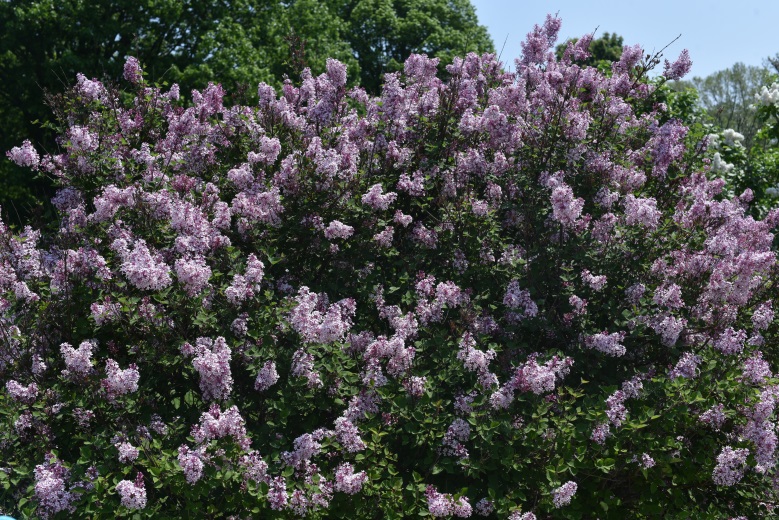 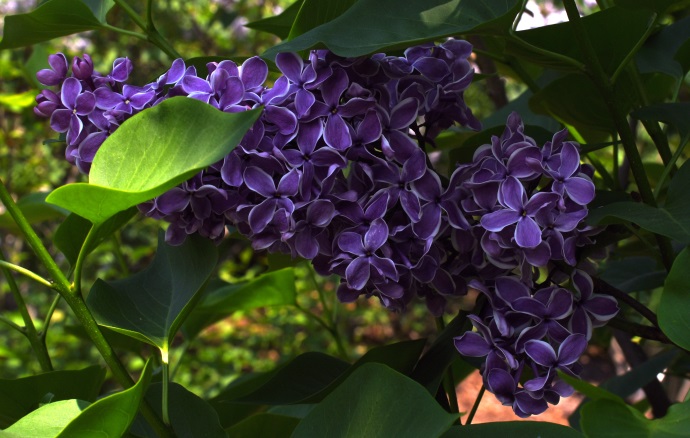 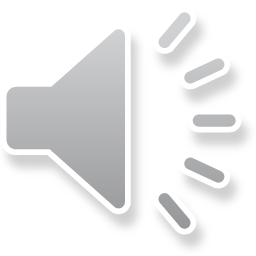 13
The complex numbers are a field
Disclaimer
These slides are provided for the ne 112 Linear algebra for nanotechnology engineering course taught at the University of Waterloo. The material in it reflects the authors’ best judgment in light of the information available to them at the time of preparation. Any reliance on these course slides by any party for any other purpose are the responsibility of such parties. The authors accept no responsibility for damages, if any, suffered by any party as a result of decisions made or actions based on these course slides for any other purpose than that for which it was intended.
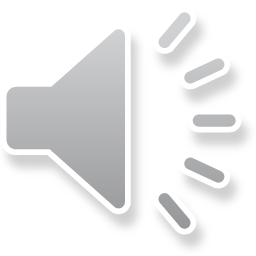 14